Динамика государственной социальной помощи на основании 
социального контракта по мероприятиям по состоянию на 30.11.2021 г. (заключено контрактов)
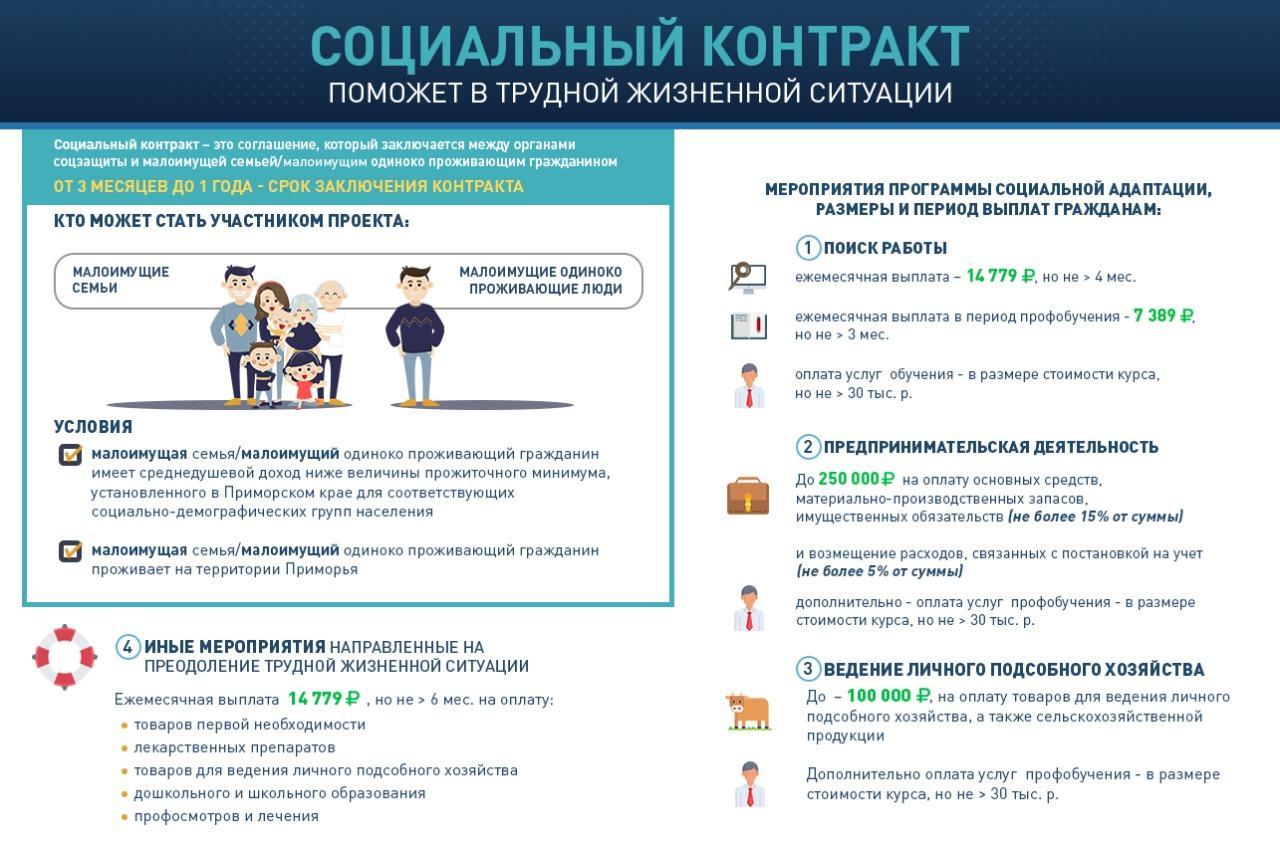